Whizz-Art
Tema 3A Mi cas, mi bario

Presentacion 4: Sorto di edificio y casnan na mundo
iglo
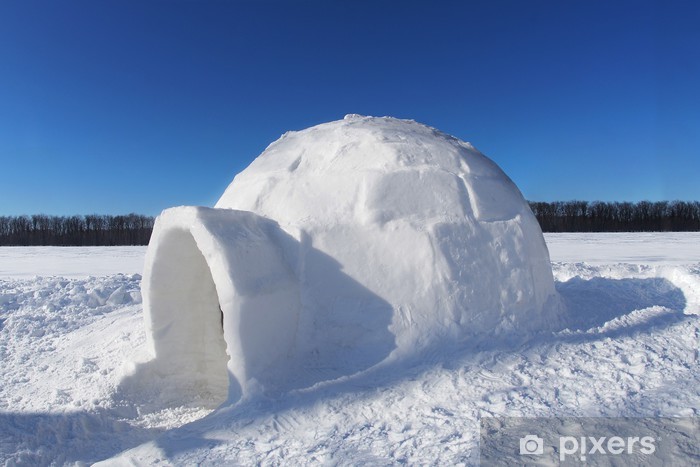 tipi
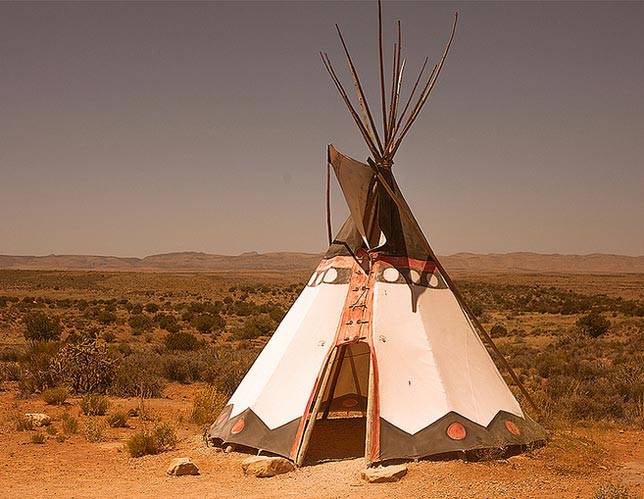 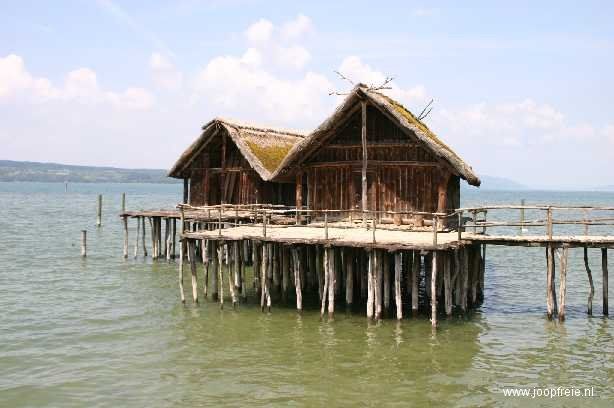 paalwoning
yurt
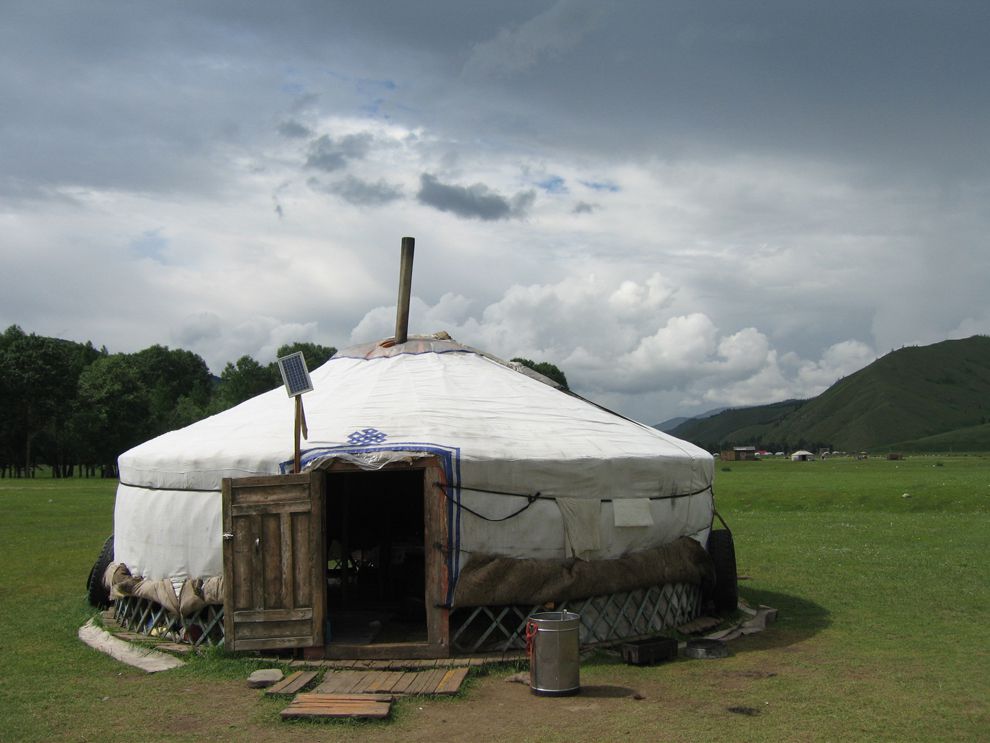 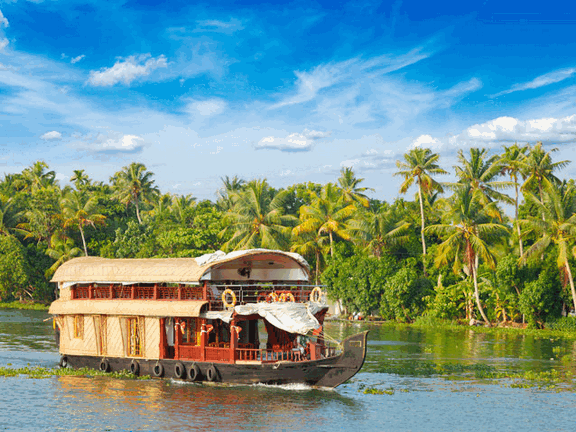 woonboot
boomhut
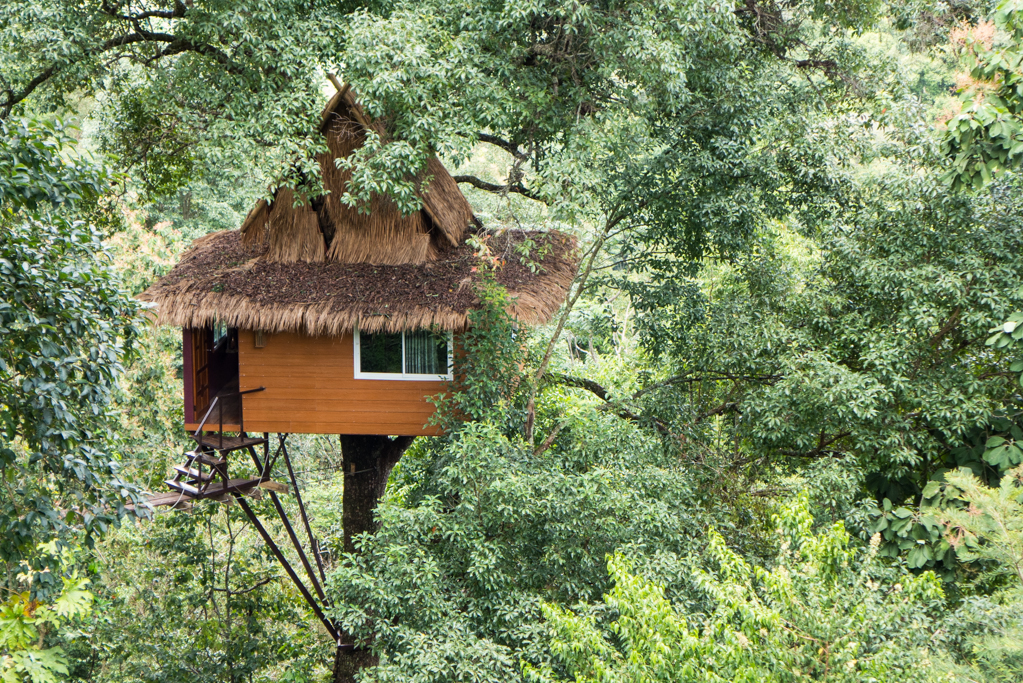 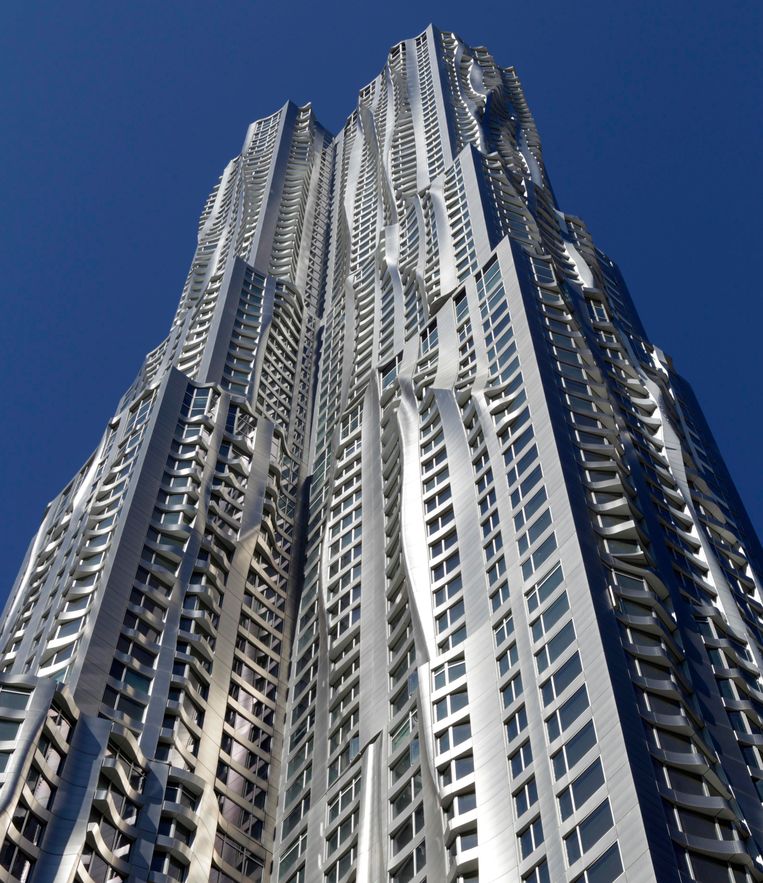 wolkenkrabber
kasteel
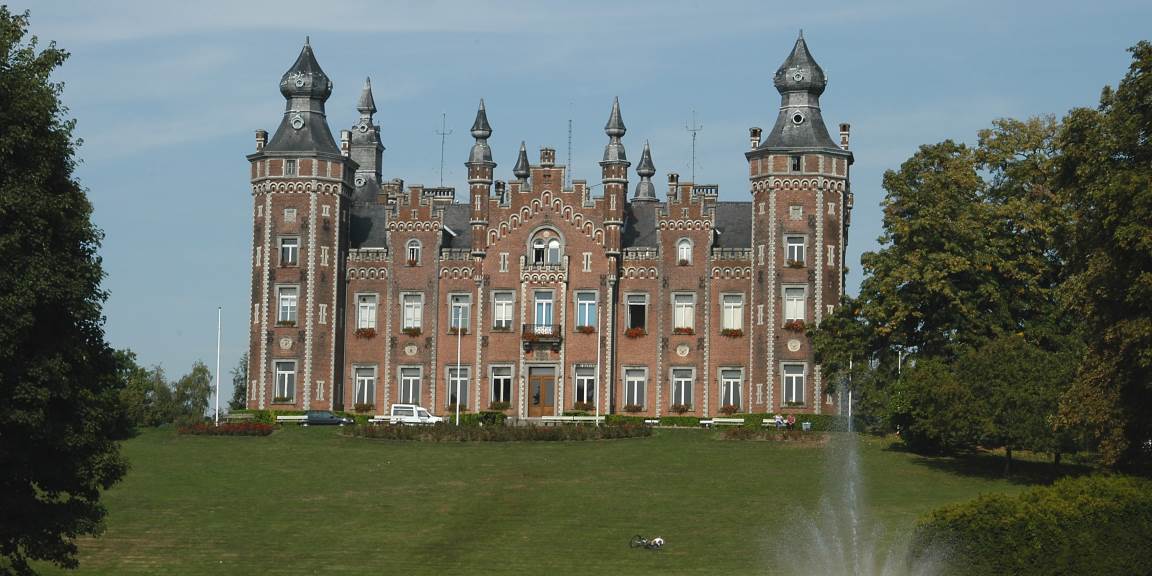 krot
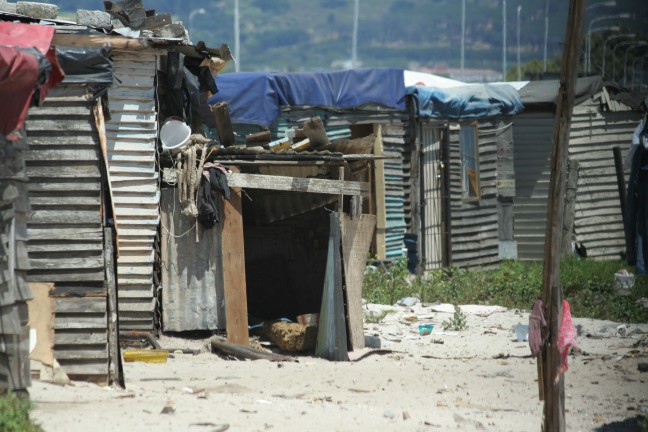 Adobe huis
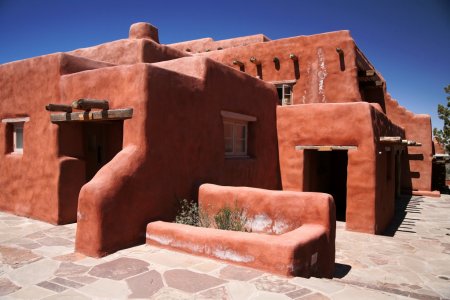